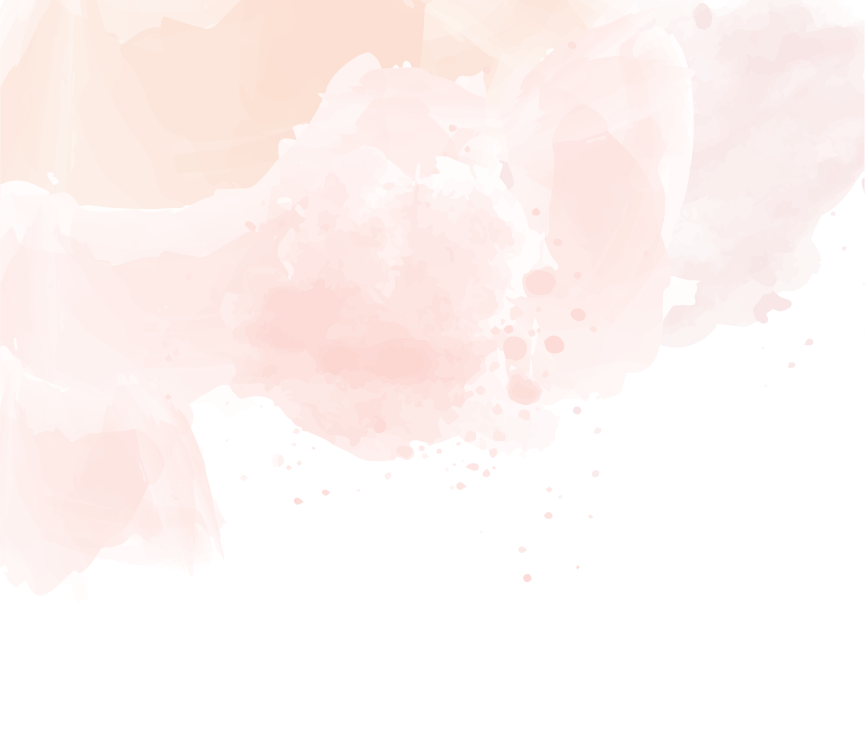 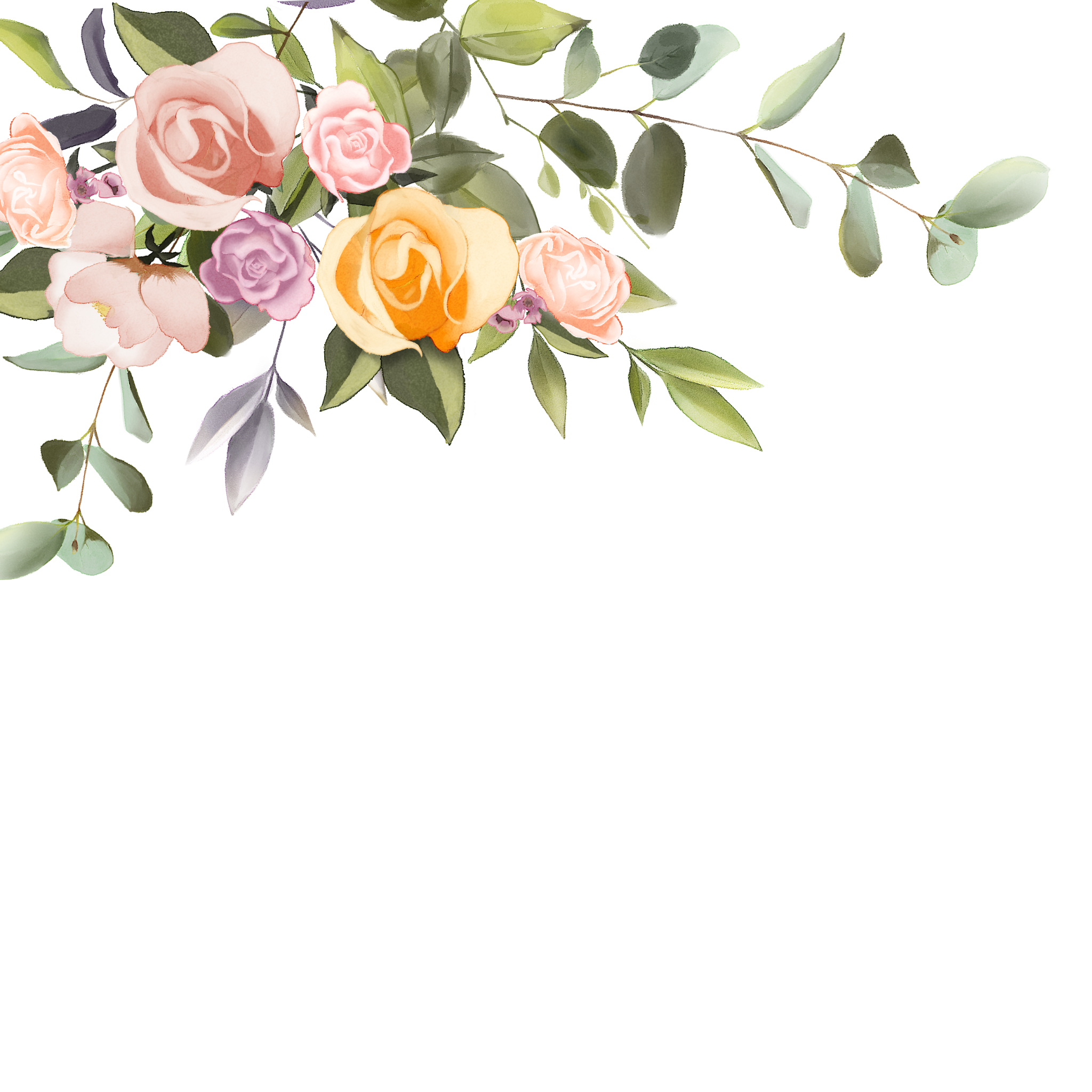 Menu
Dessert
Starters
Main Dish
CHOCOLATE CUPCAKES WITH BERRIES
GOLDEN FROSTING CAKE
MOUSSE FILLING
SERVED SMOKED SALMON & LEMON
SERVED CRAB JOSEPHINE
CHEESE BAKED WITH ROSEMARY
GOLDEN OCEAN SHRIMP SALAD
MIX FOR GREENS VINAIGRETTE
SPINACH SALAD WITH SOY DRESSING
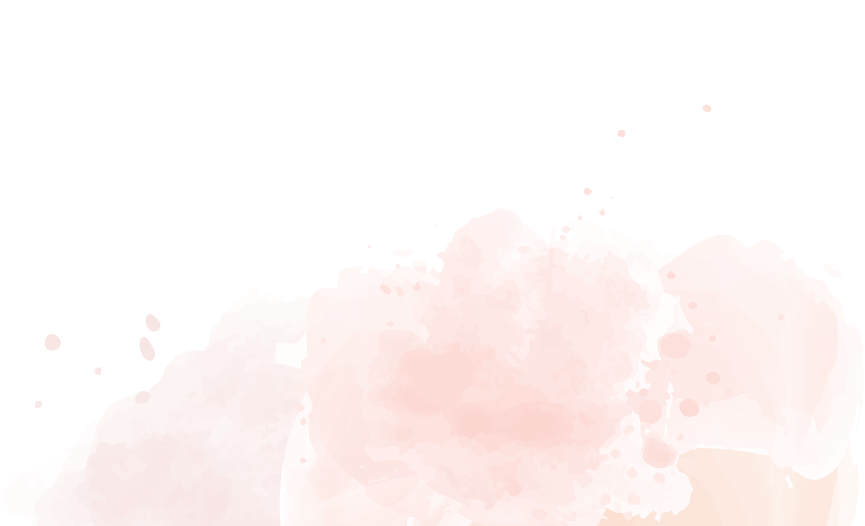 JAMES + ISABELLA
27.10.2025